Be Specific About Speech Privacy
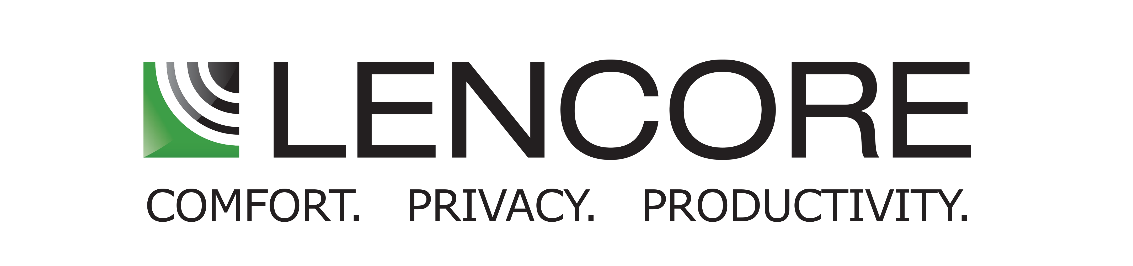 Learning Objectives
Importance of acoustics and growing need for speech privacy

How sound travels within a space, the A, B, C’ s and common terms for measuring sound 

Show you how to achieve speech privacy with sound masking

Review how sound masking works, types of systems, key evaluation criteria, and where and when to use sound masking

Budgeting for acoustics
Federal mandates and industry standards for speech privacy
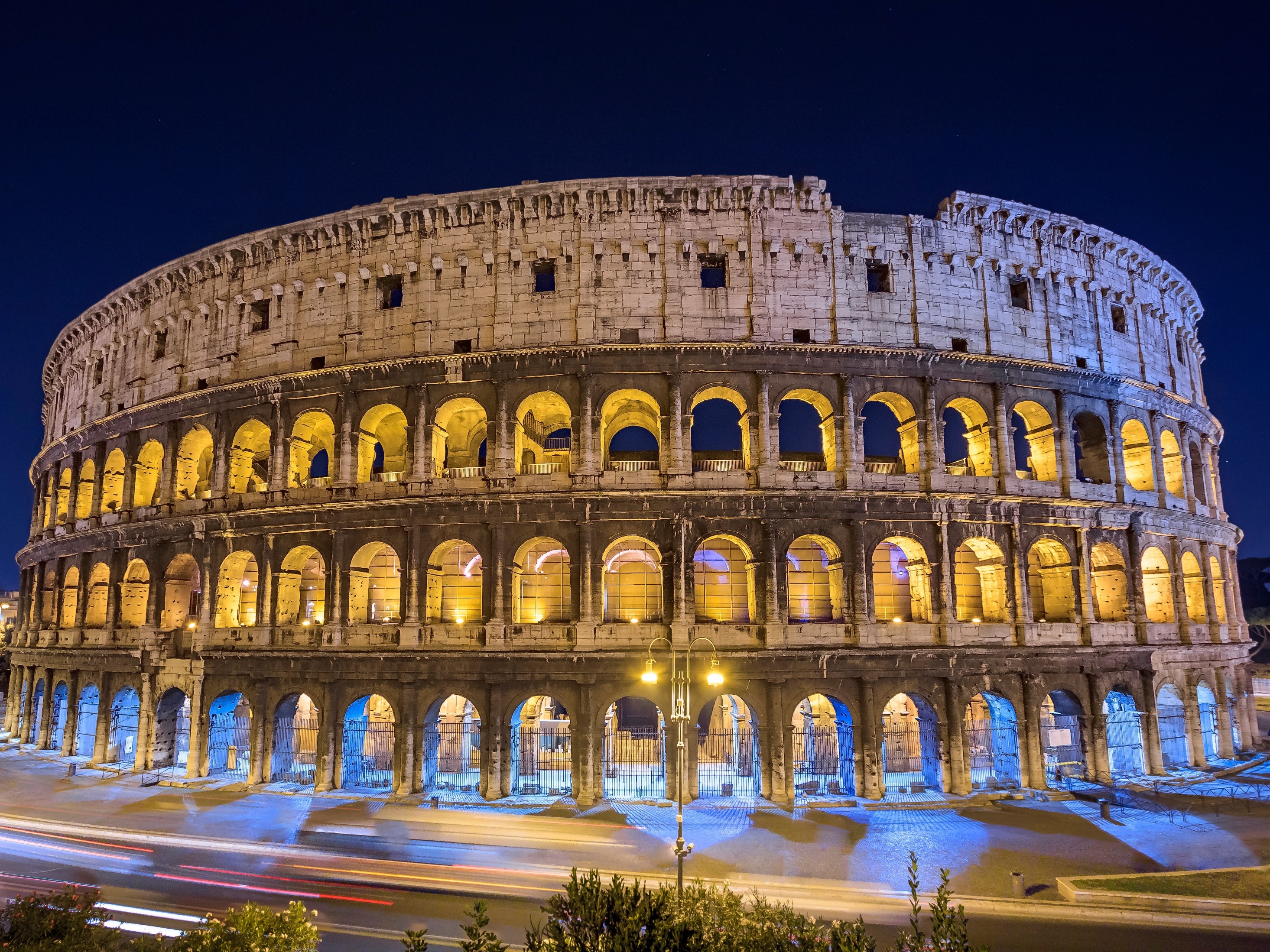 We Live in a Visually Oriented Society
[Speaker Notes: Before we begin, I want you to consider the architectural design of the Roman colosseum. Built during the reign of Emperor Vespasiano c. 72 AD.  Over 160 feet high with eighty entrances the structure held over 50,000 spectators.  Surviving today as only a ruin, the Coliseum is still noted and considered an architectural  and engineering marvel.  Visually appealing, and built with highly advanced construction techniques, including a focus on advanced acoustics.  The ancient architects knew something that we are just relearning now  - that in order to make a space work; you need to ensure proper acoustics. Acoustics is not a new consideration but rather an age old science.

Alternate Lead In
Architects and designers create tremendously visually appealing spaces, paying extraordinary attention to design details in order to create spaces with that “WOW” factor.]
But often the impact of acoustics is Misunderstood….
[Speaker Notes: As I mentioned before, we live in a visually oriented society. But as designers, planners and architects of office space we typically forget to plan for proper acoustics or rather when we do try to incorporate acoustical planning, we choose materials that quiet space as much as possible.]
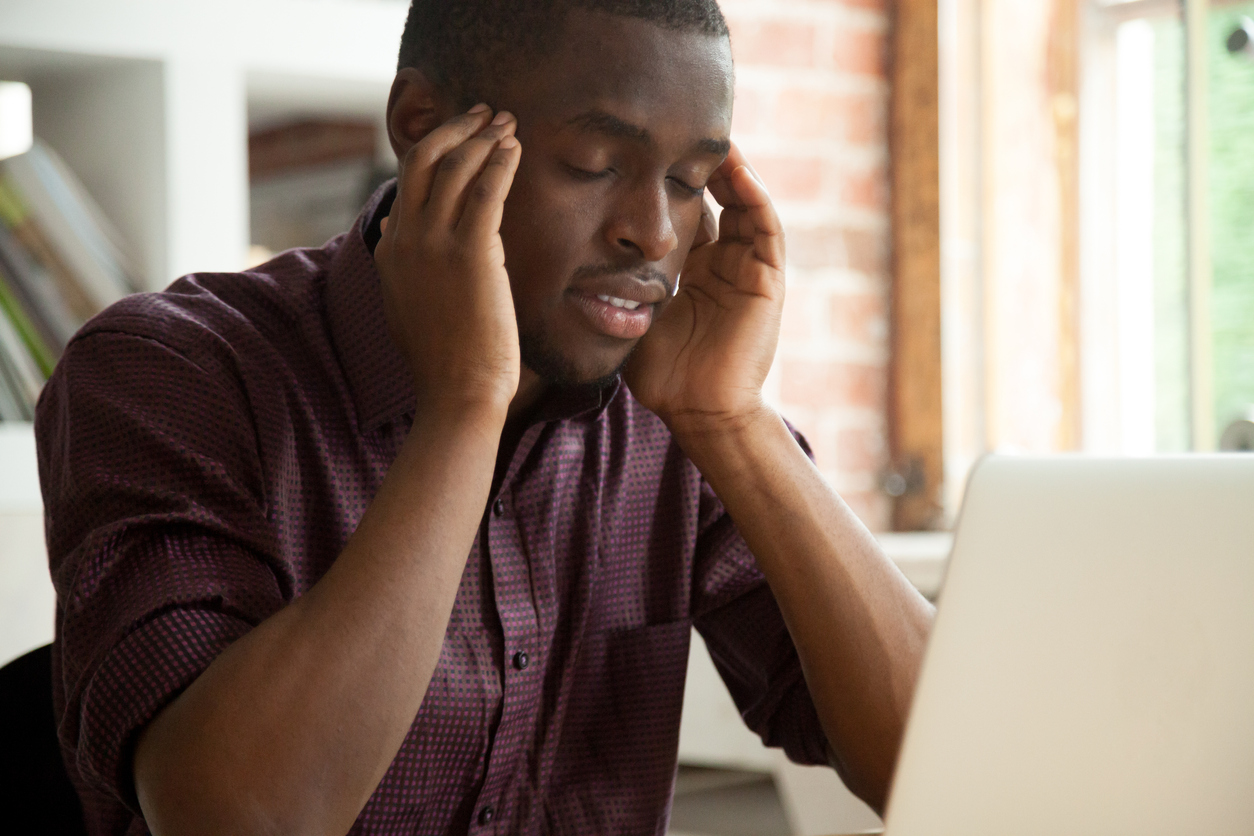 “I can’t concentrate”
“I can’t get my work done”
“It’s too noisy in here / It’s too quiet in here”
“I can’t hear myself think”
How Often Have You Heard, “It’s a Beautiful Space But..”
[Speaker Notes: Now imagine for example that you are the only person to walk into your office, you would most likely find that the office is comfortable and easy to work in……it’s nice, it’s quiet.  How many of you would prefer to work alone in your current office when trying to concentrate, responding to emails or writing a letter.  Now imagine, walking into work the next morning with all of your coworkers. Not exactly as peaceful and quiet as when you worked alone.  The simple fact is that when people work next to you in your office you can clearly hear what they are doing and saying.

And in these office spaces, you will often hear comments such as 

I can’t concentrate
I can’t get my work done
It’s too noisy in here
I can’t hear myself think]
Large Image
We’ve created spaces that are too quiet!

Quiet HVAC Systems

High performing ceiling tiles

Line of site/ COVID-19 partitions

Carpeting

Social Distancing Guidelines
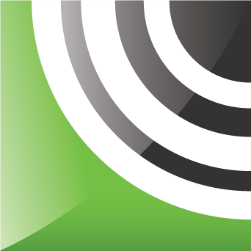 So Let’s See Why
[Speaker Notes: Quiet offices aren't really distracting because they're too quiet; rather, they prove troublesome when noise eventually occurs and breaks the silence]
And Why Does This Affect Us?
One person can affect up to eight people in his/her surroundings

People need speech privacy with ability to concentrate and communicate

COVID-19 Restrictions: Densely packed offices have been redesigned to allow for fewer occupants in the same space. With less people in every office, even the smallest noise can become a point of great annoyance and fixation.
And Why Does This Affect Us?
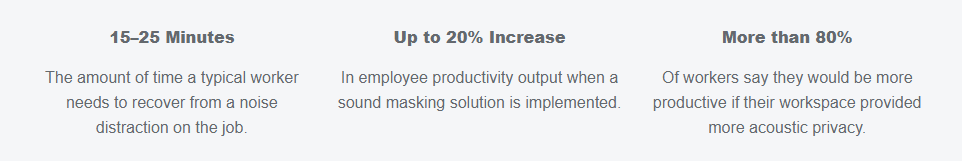 Other Factors that Influence Noise Levels
Virtual & in-person meetings
 Cell and speaker phone use
 Voice activated equipment
 Open plan design
 Lower Occupancy
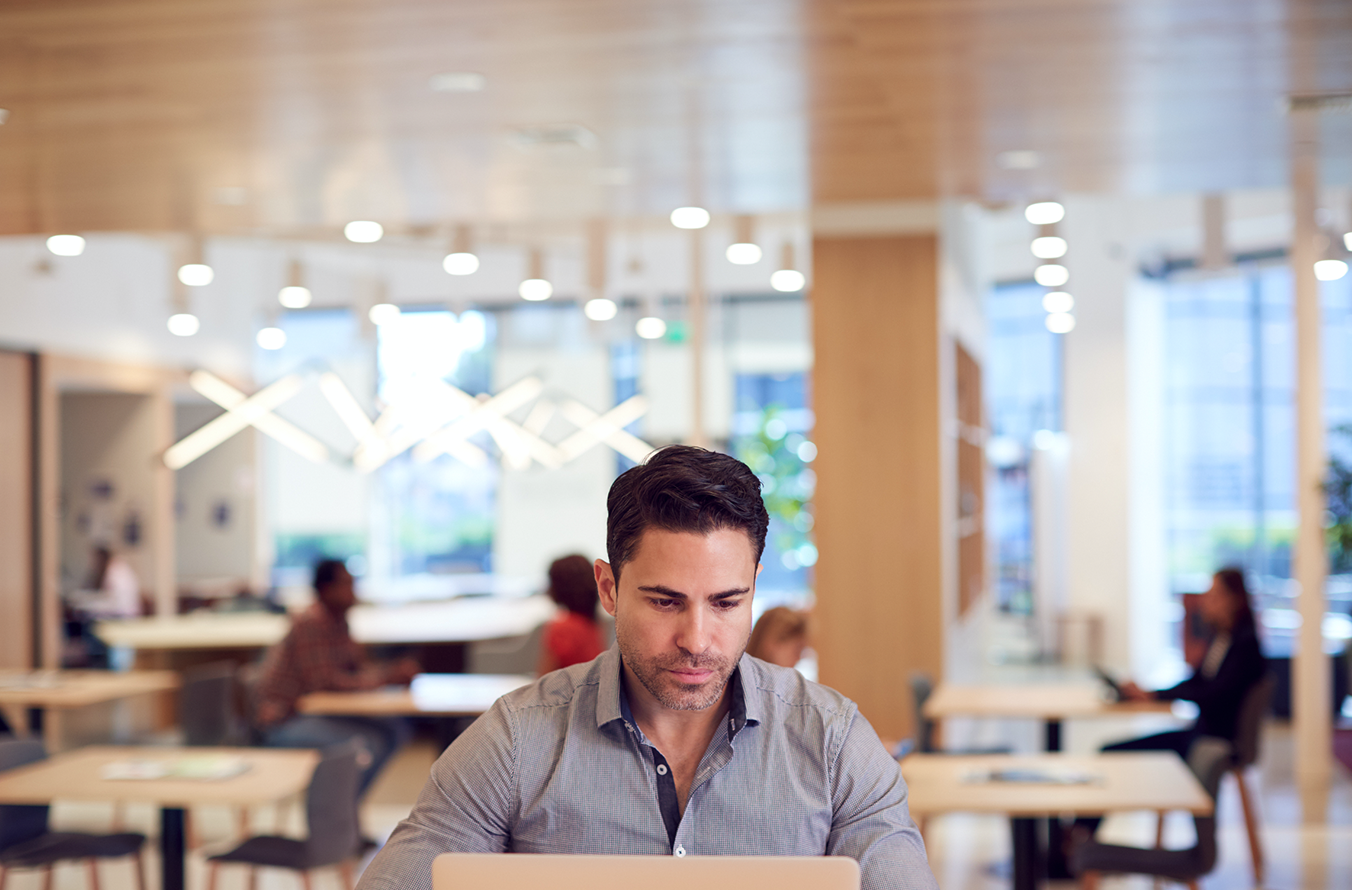 Our goal is to provide comfortable spaces that increase speech privacy and improve overall productivity
How Sound Travels
Reflected
Directly
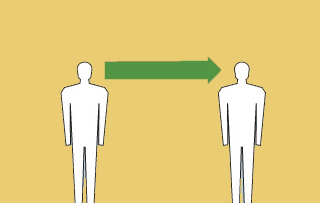 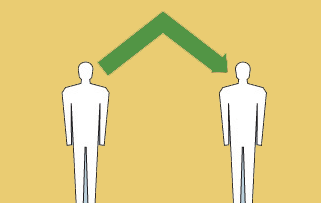 Diffracted
Transmitted
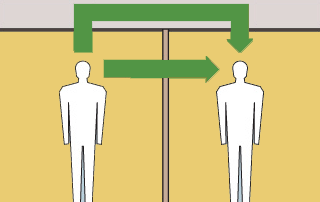 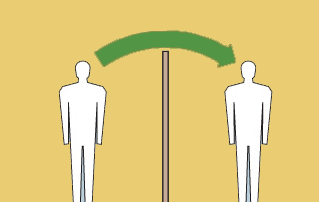 For Good Acoustics, Let’s Remember our A, B, C’s
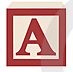 Absorb
Block
Cover
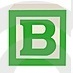 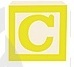 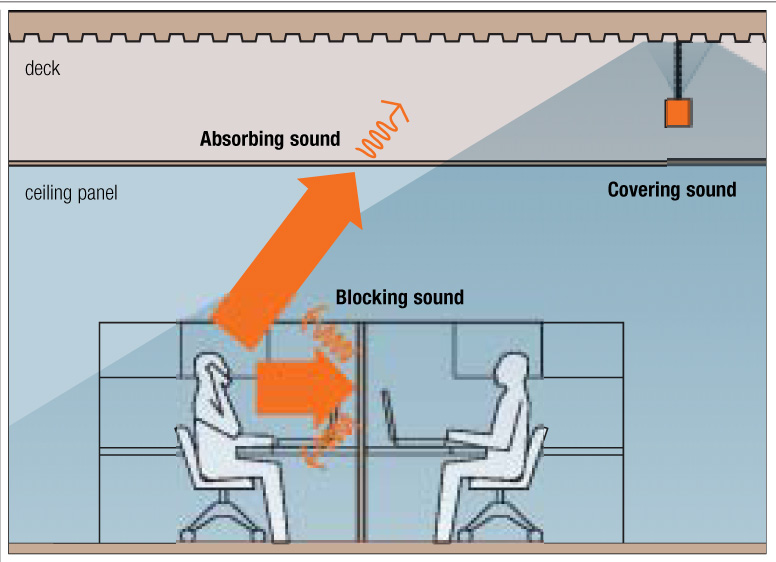 Absorb, Block, Cover
Measurements For Absorbing Sound
NRC or Noise Reduction Coefficient measures the degree to which a surface or material absorbs sound. 

AC or Articulation Class measures how well a ceiling panel prevents sound from reflecting down to adjacent workspaces in an open-plan environment.
Measurements For Blocking Sound
STC or Sound Transmission Class measures how well a wall or partition prevents sound from transmitting to the other side.
CAC or Ceiling Attenuation Class indicates the ability of a ceiling panel to block sound transmission.
Measurements For Covering Sound
AI or Articulation Index represents how well speech can be understood in a given space. 

PI or Privacy Index represents how well the elements in, and the properties of, a space render outside conversations unintelligible. It is measured in percentage.
A, B, C Recommendations
In an open plan, look for ceiling panels that have high NRC and AC values (.70 NRC and 170 AC). 

In a closed plan look for ceiling panels that have a high CAC value (35 or more).

Add sound masking to achieve an Articulation Index (AI) of .2 or lower.
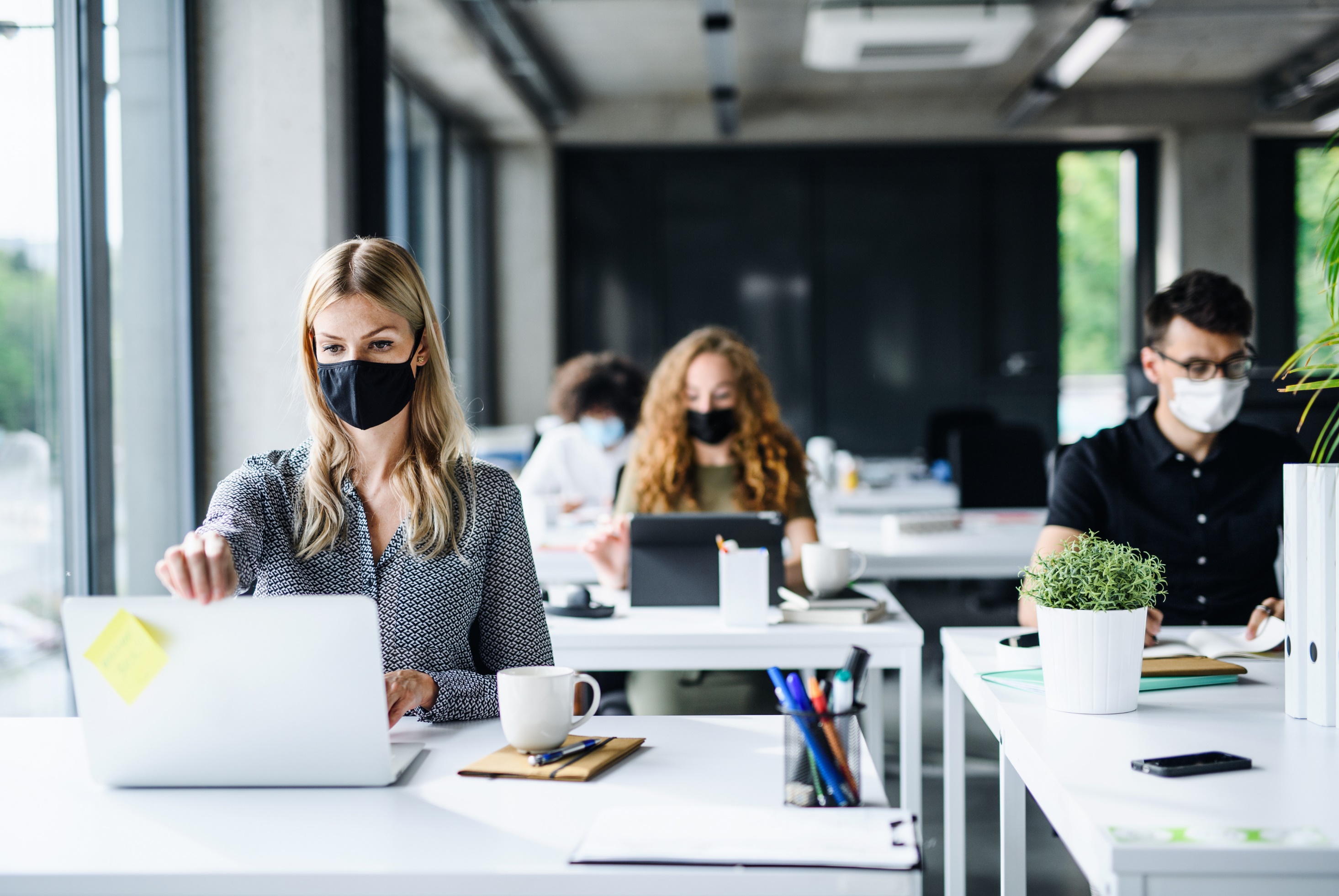 Sound Masking Can Help You Achieve Speech Privacy
So exactly what is Sound Masking?
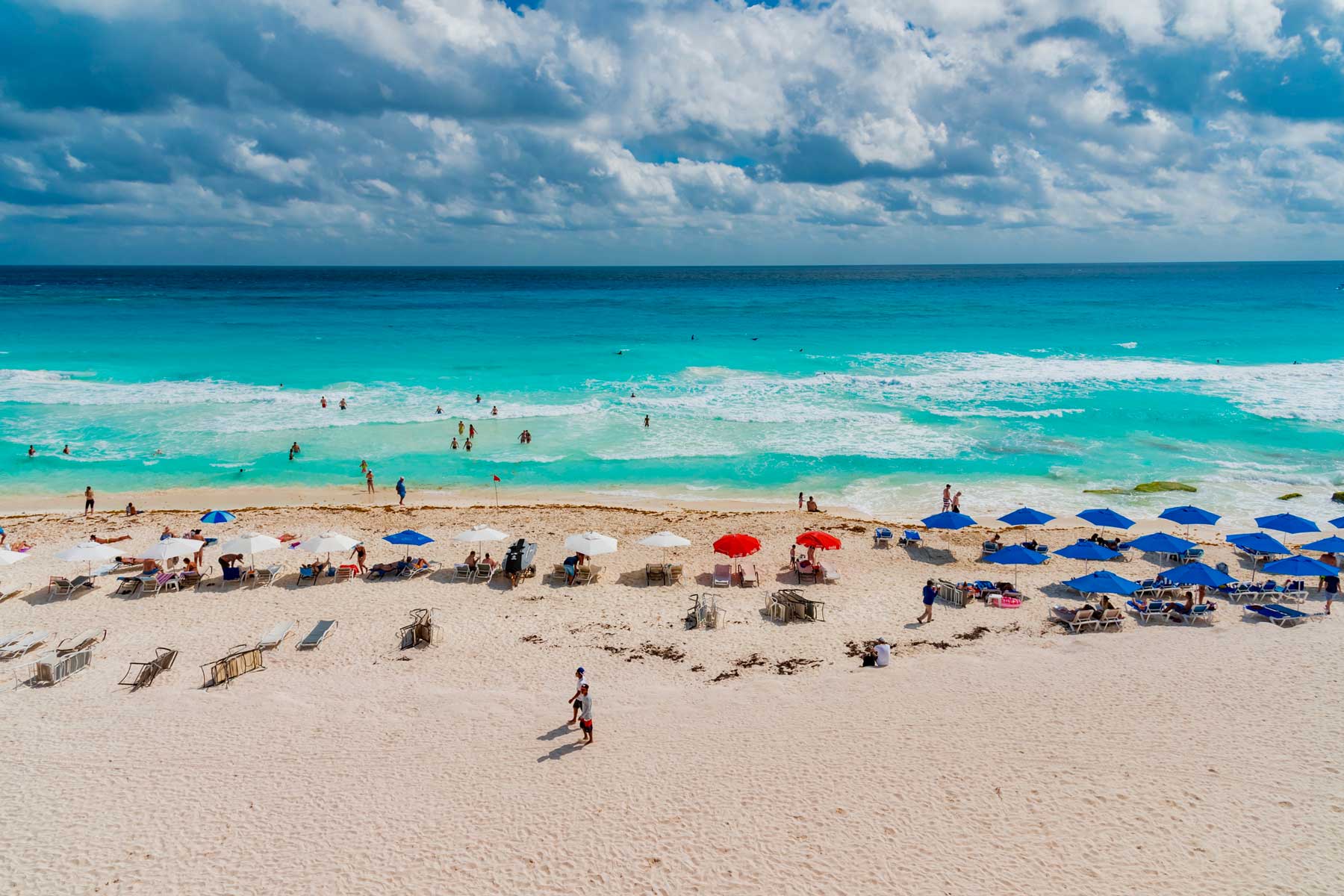 We Have All Experienced Sound Masking Before
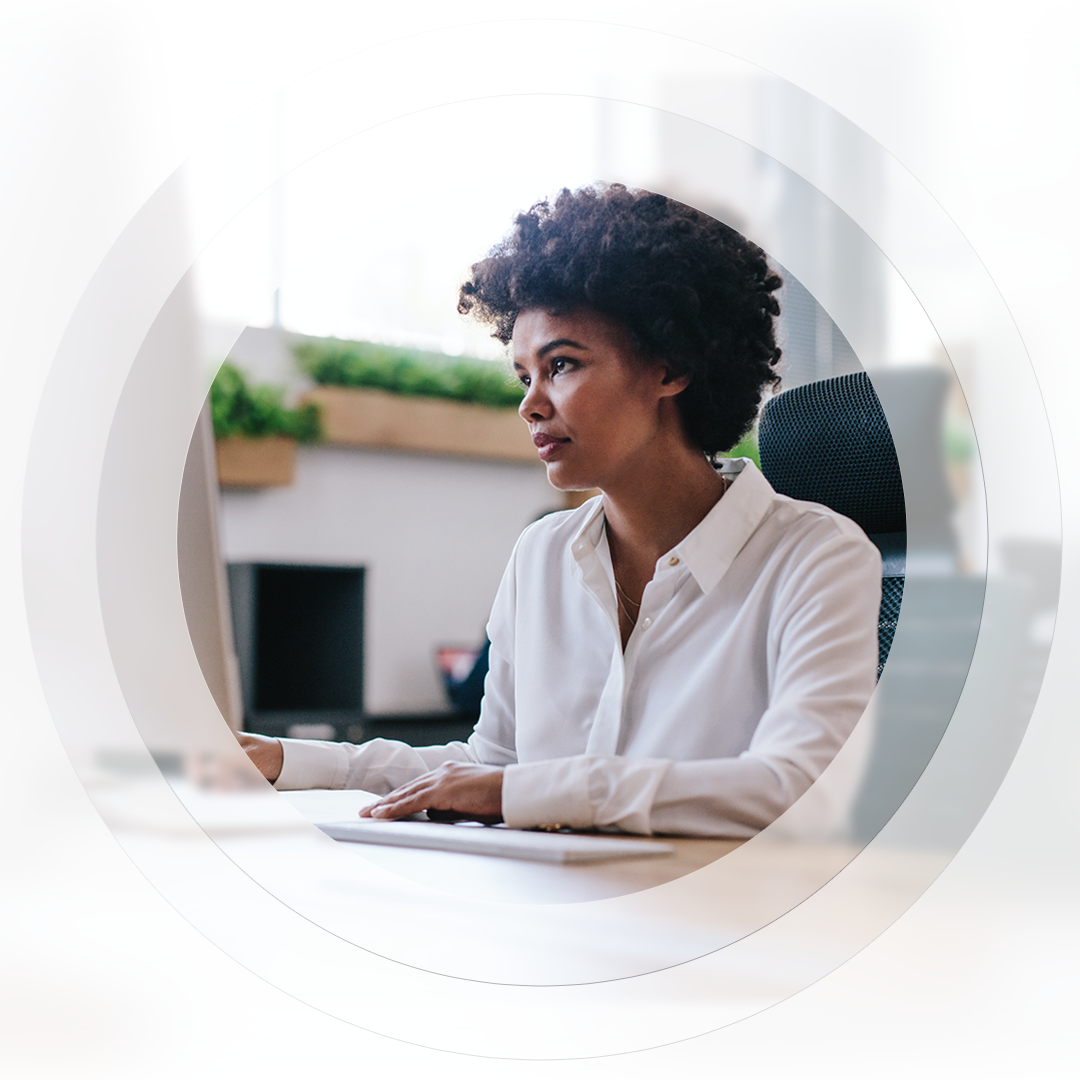 How Does Sound Masking Work in Our Office Environment to Provide Speech Privacy
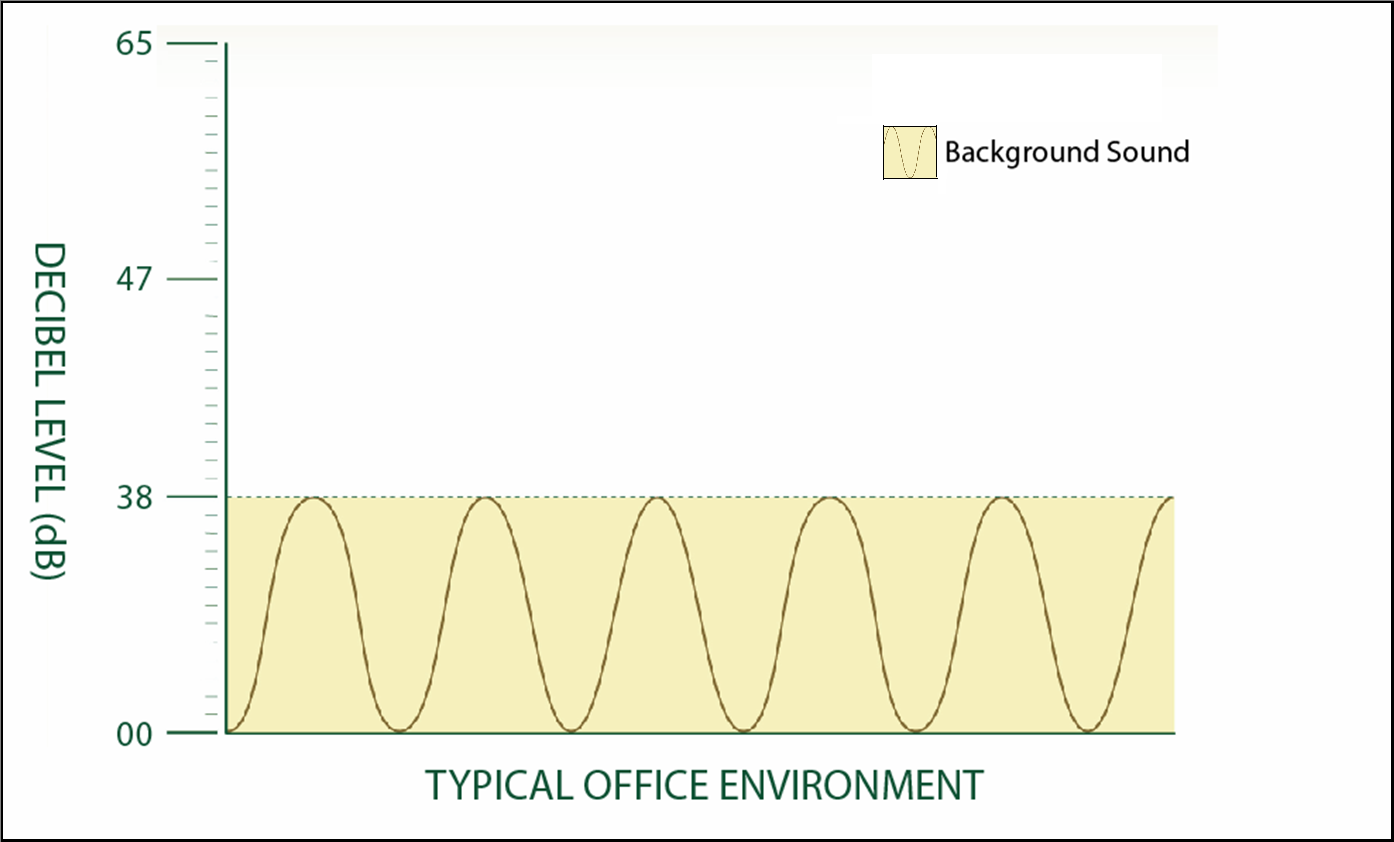 Ambient Background Sound is 38dB
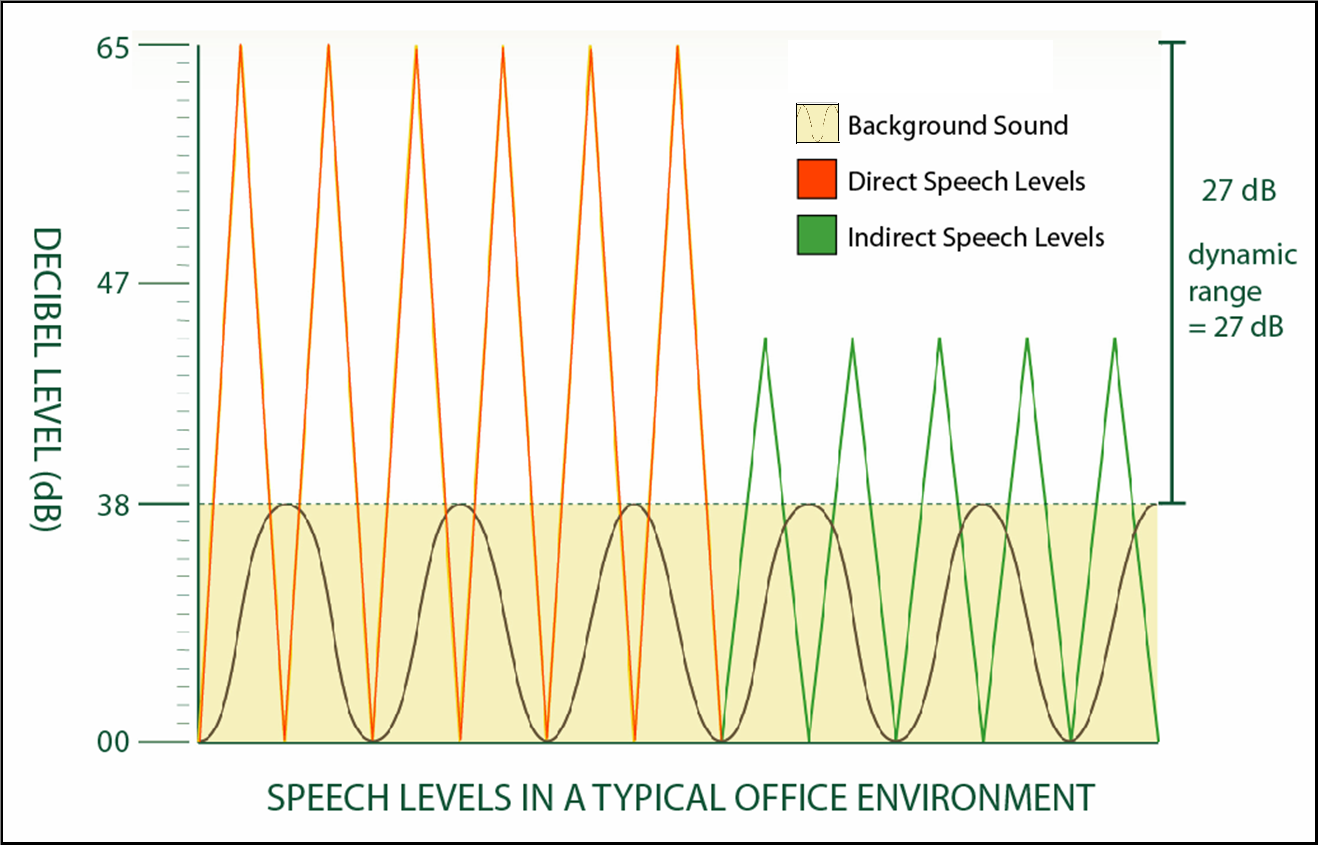 Ambient Background Sound is 27dBNo sound masking)
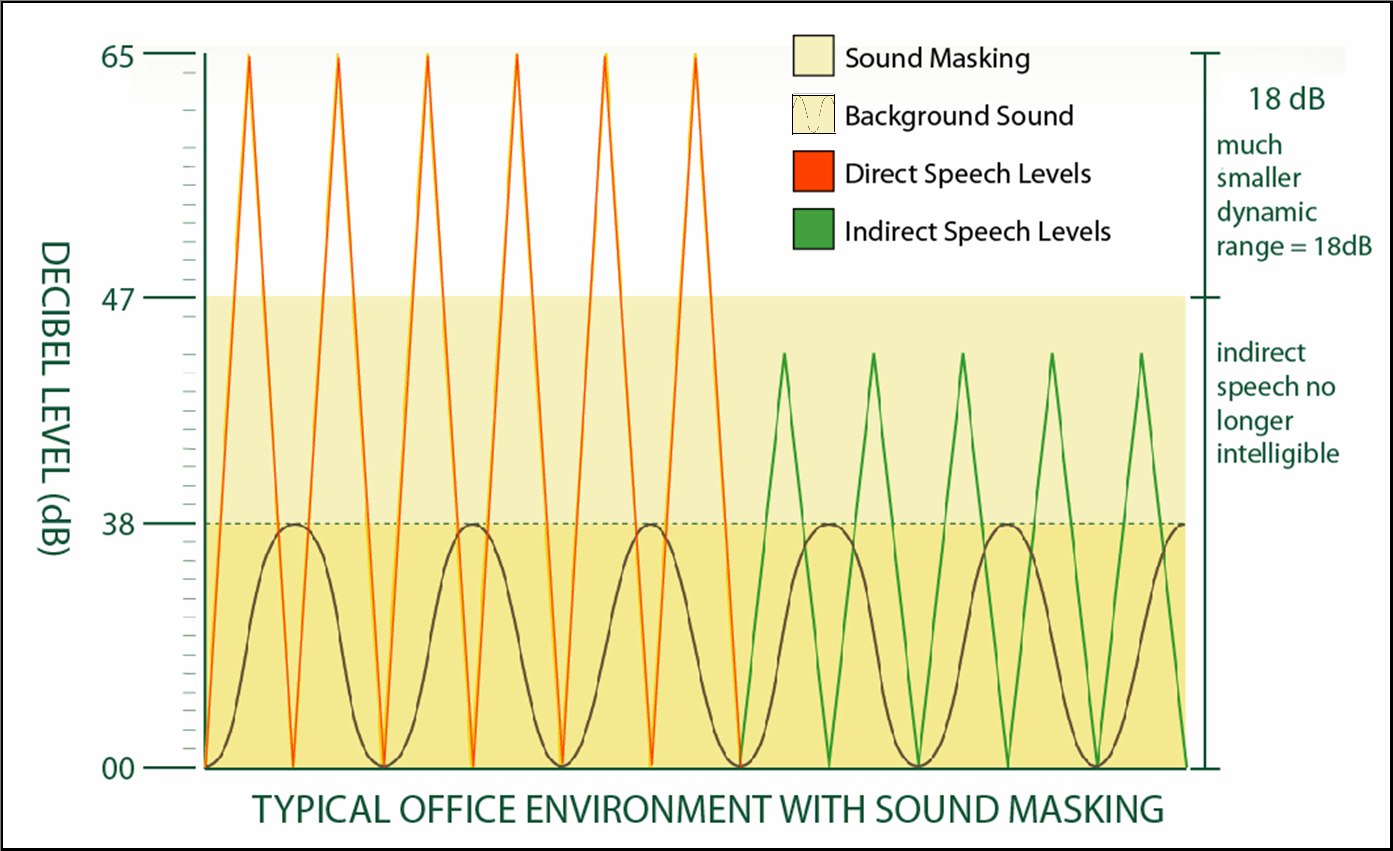 Dynamic Range Reduced to 18dB(with sound masking)
Sound Masking works because….
It provides speech privacy.
It minimizes the dynamic range and increases comfort, thereby improving overall productivity.

It can also improve the performance of your space.                     
						
Here’s how….
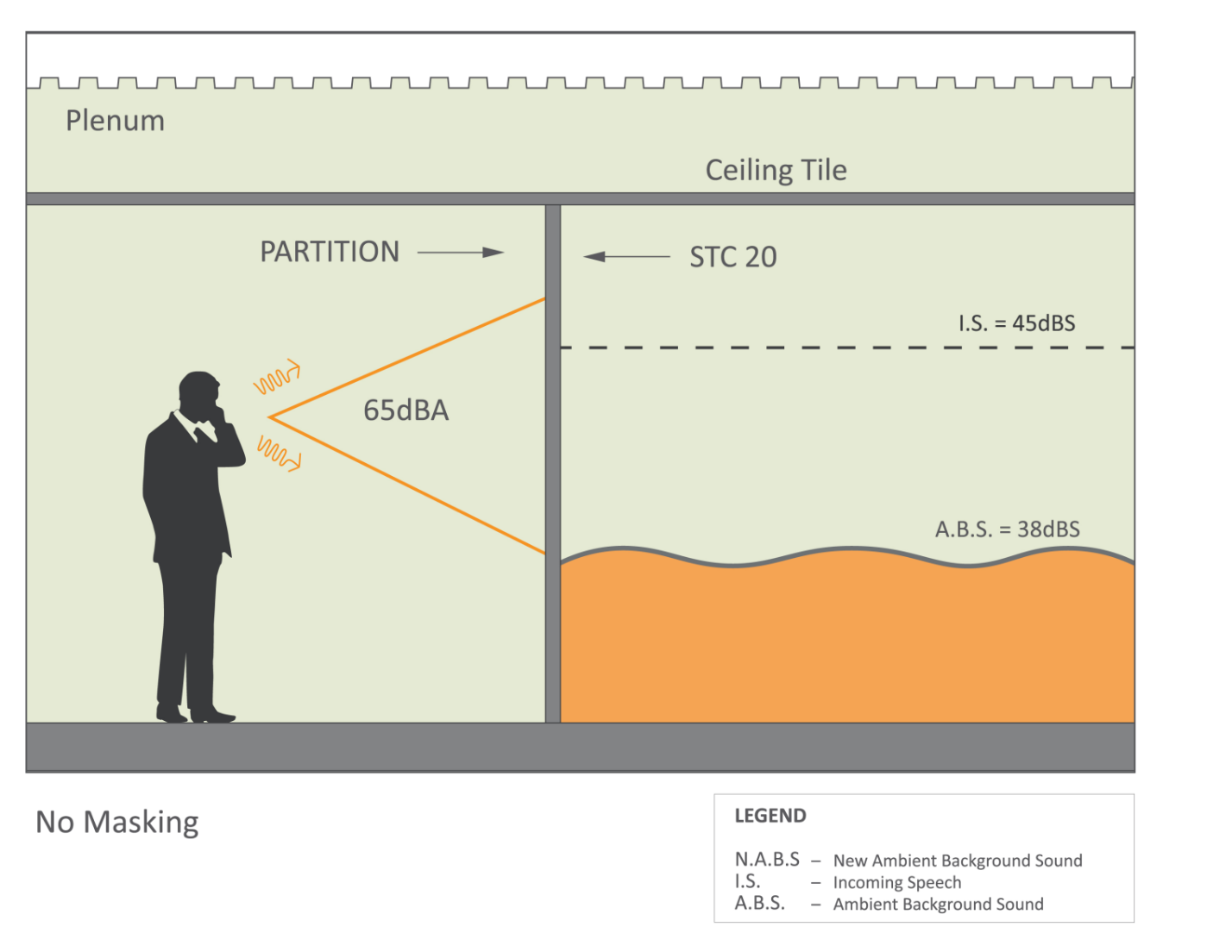 STC 20, No Masking
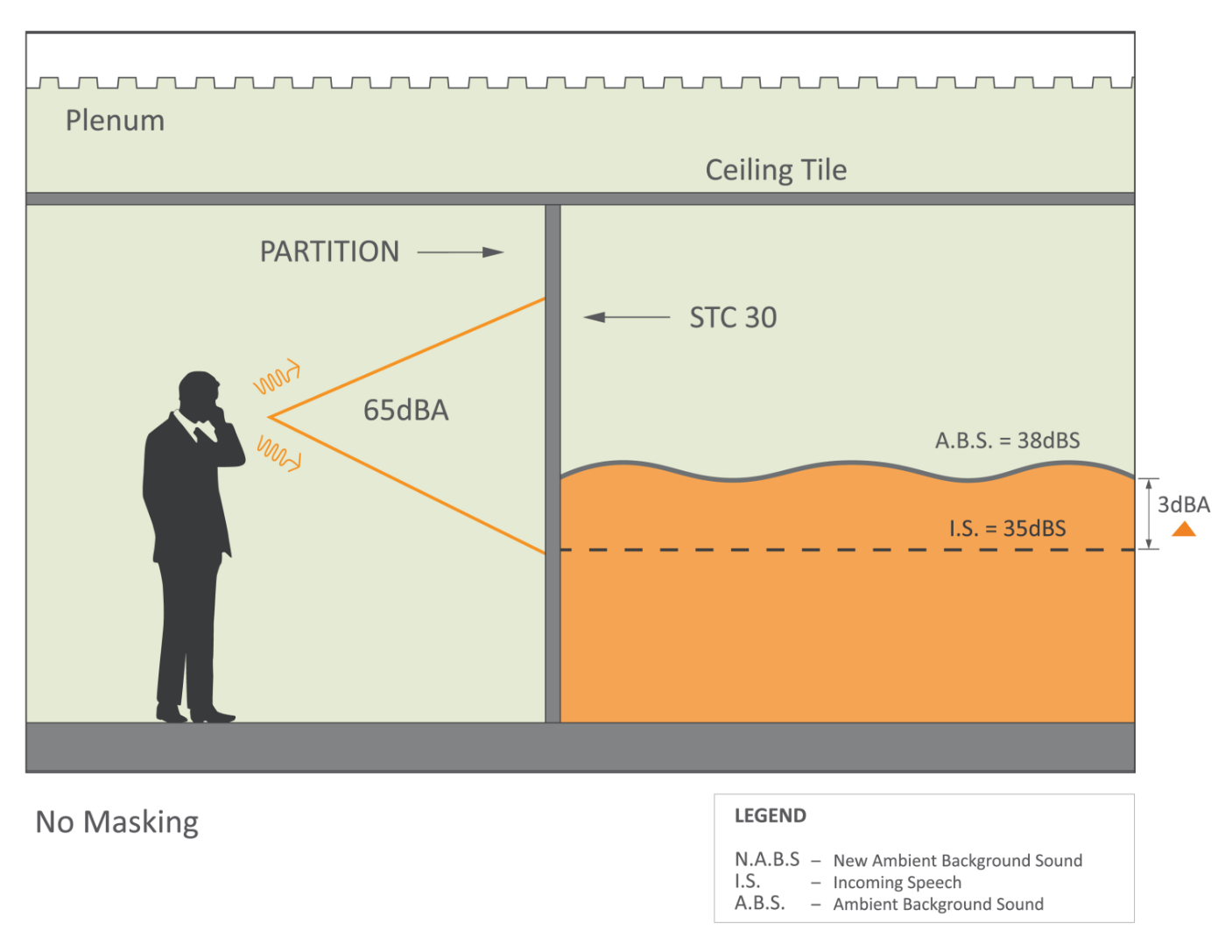 STC 30, No Masking
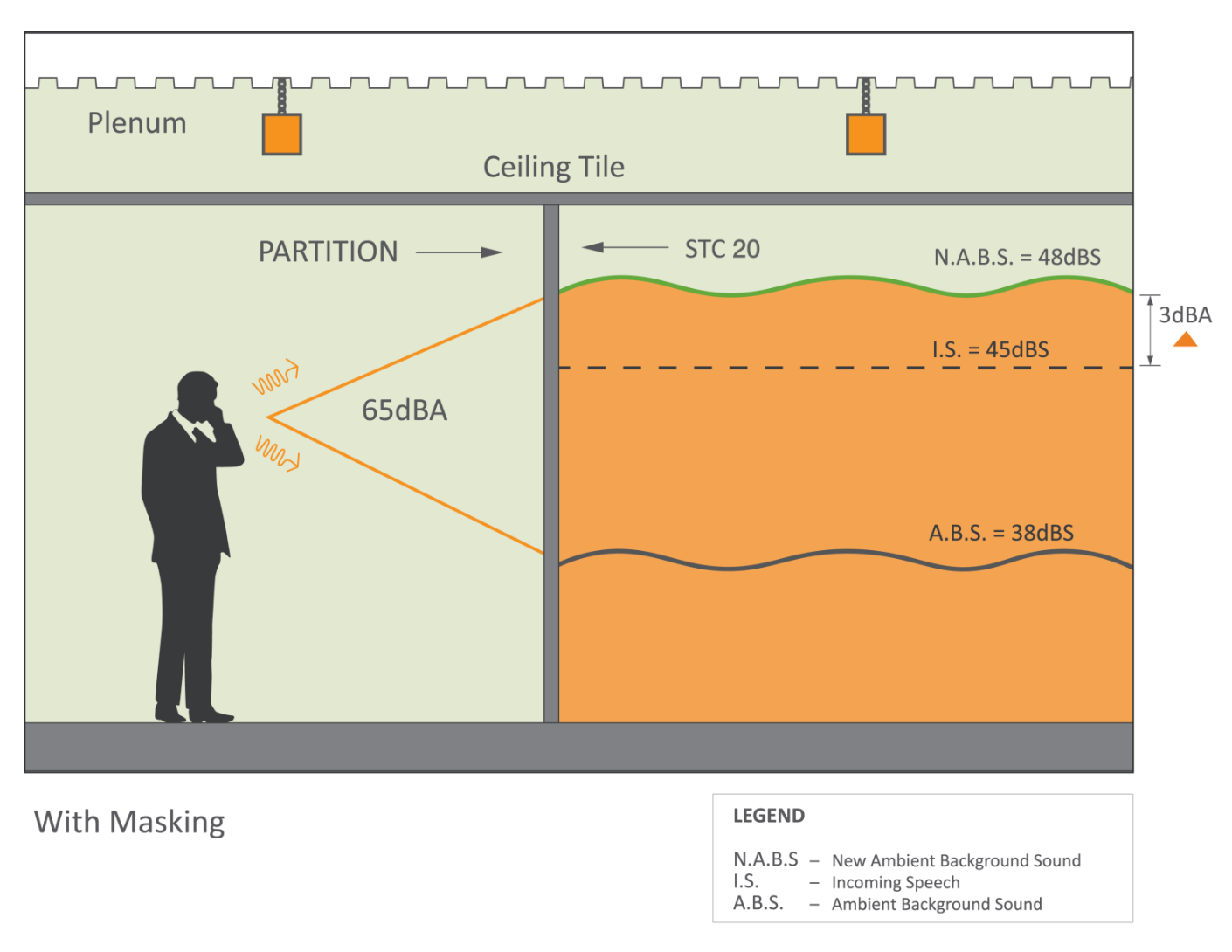 STC 20, With Masking
Before you specify any sound masking system, you must understand the key evaluation criteria.
Key Evaluation Criteria
Speech Privacy

Comfort  (sound quality)
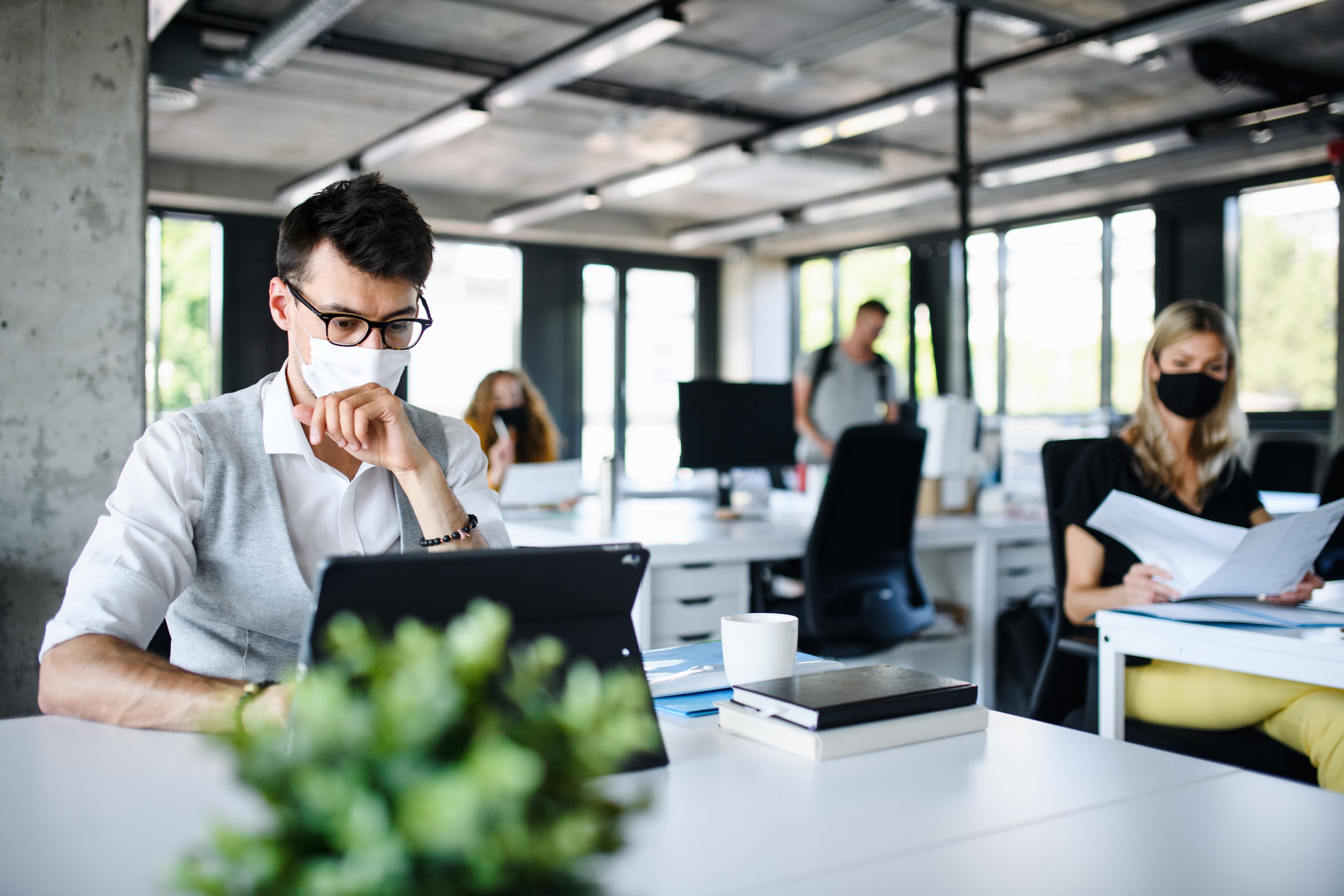 How do you include sound masking into your design to achieve speech privacy?
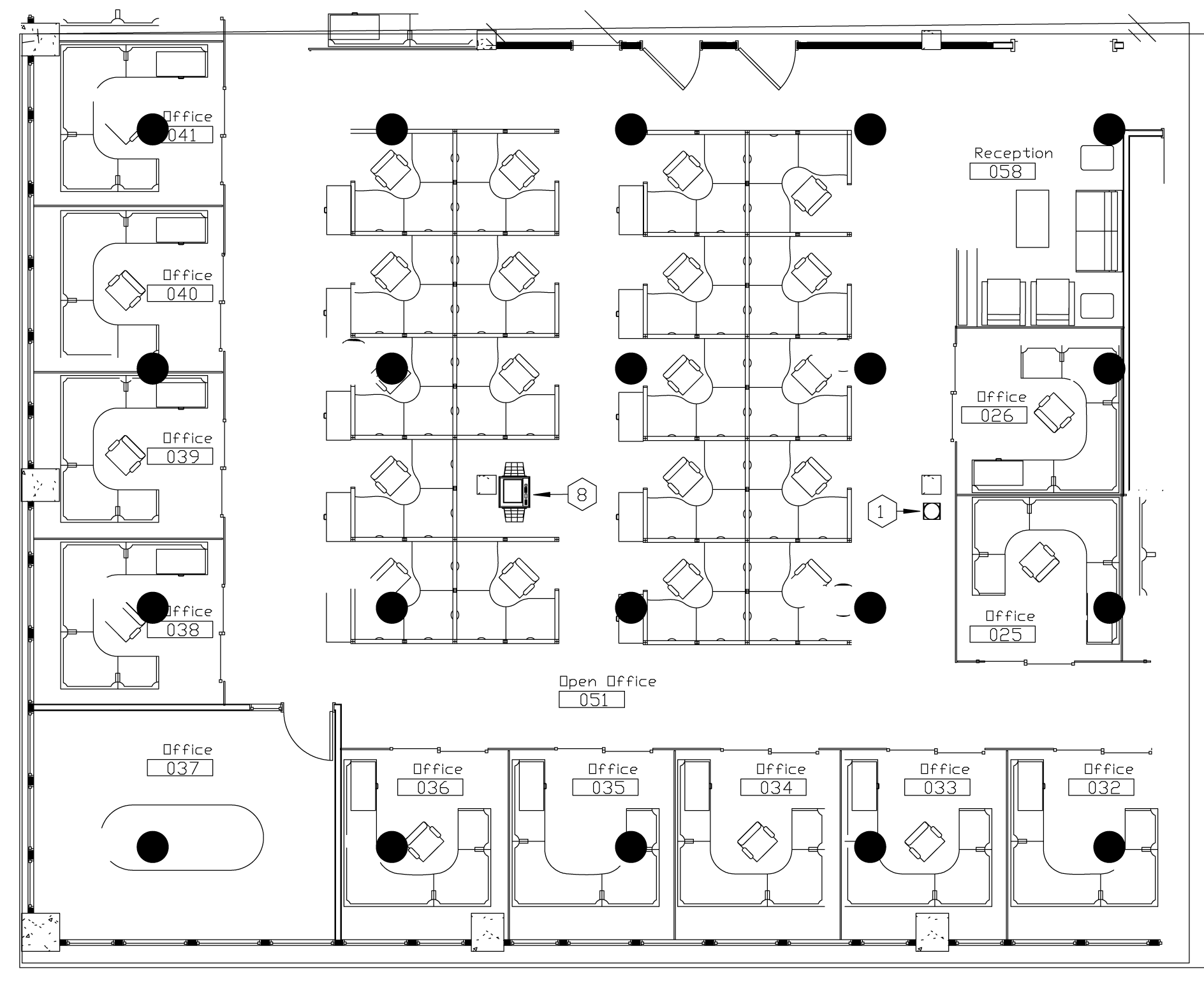 Typical Sound Masking Layout
Three Major Types of Systems
Central Systems

Self-Contained Systems

Networked Systems
Speaker Orientation
In Plenum
(upward facing speakers)
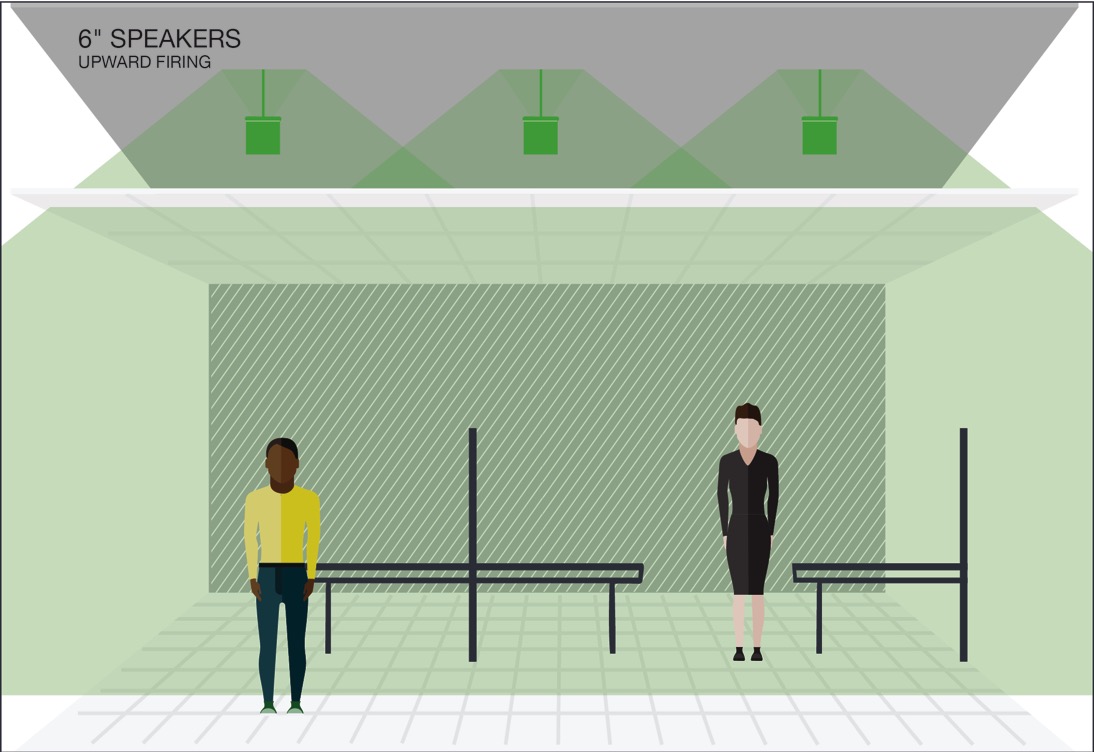 Ceiling Tile
Speaker Orientation
Direct Fired
(downward facing speakers)
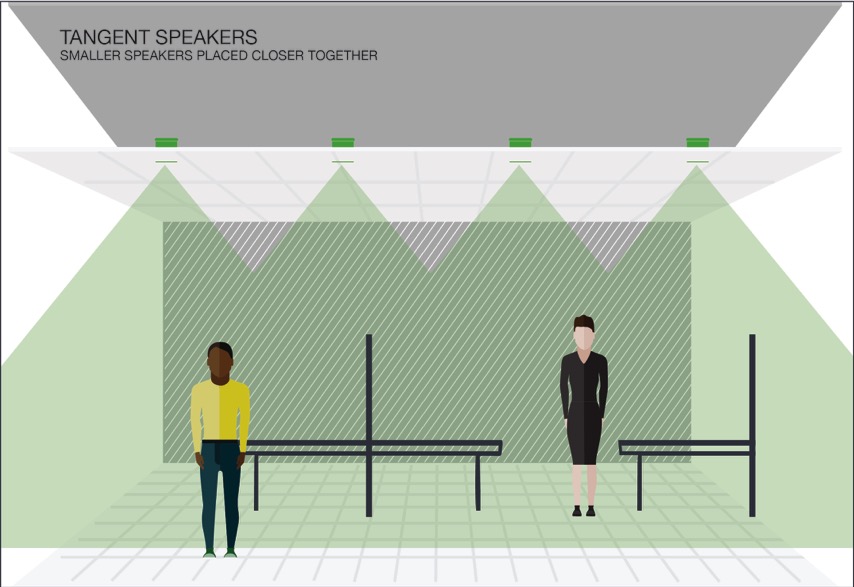 Ceiling Tile
Return on Investment
The value sound masking provides is greater productivity.
Studies show that for every workplace distraction, it can take an average of 25 minutes to return to normal production levels. 
That means one distraction per day consumes 5.2% of an 8-hour work-day. 
Acoustical condition studies show productivity improvements range anywhere from 3% to 51% with the introduction of sound masking.
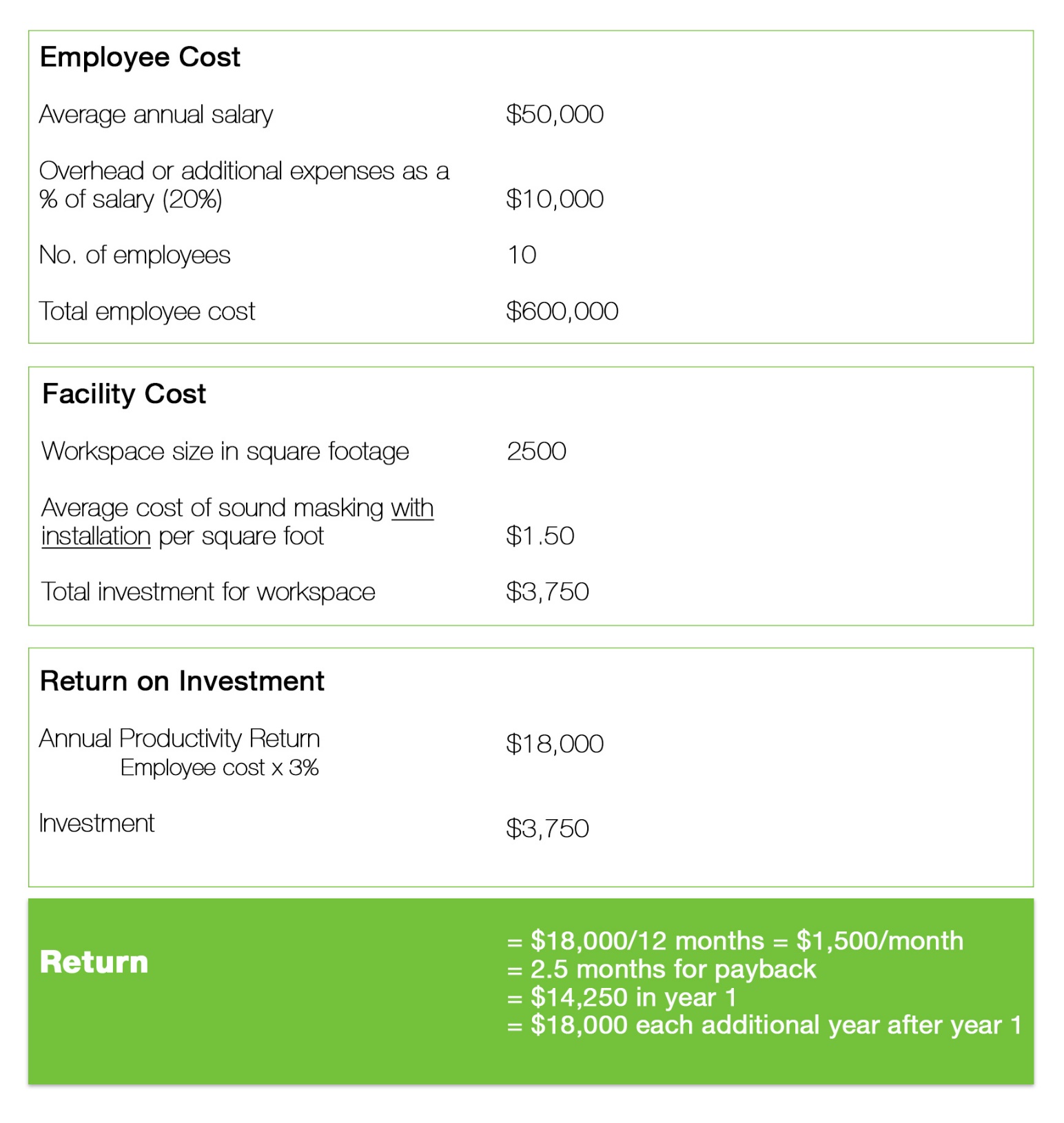 ROI
Sound Masking pays for itself in less than a year
Large Image
Where to Include Sound Masking
Corporate Offices
Healthcare Facilities (Hospitals, Doctors/Dentist offices, Urgent care)
Pharmacies
Law Offices
Financial Offices
Call Centers
Government Buildings
Anywhere you need Speech Privacy!
Large Image
Federal Mandates for Privacy
HIPAA
GLBA
Providing reasonable safeguards and oral privacy solutions
Large Image
Industry Standard for Speech Privacy
ASTM E-1130 American Society of Testing & Materials
Make sure your acoustical solutions meet accepted industry standards.
Large Image
So What Have We Covered Today?
Importance of acoustics and growing need for speech privacy
 How sound travels within a space
 How to achieve speech privacy and improve productivity with sound masking
 How sound masking works and where to use sound masking
 Types of systems and key evaluation criteria
 ROI
 Federal mandates and industry standards for speech privacy
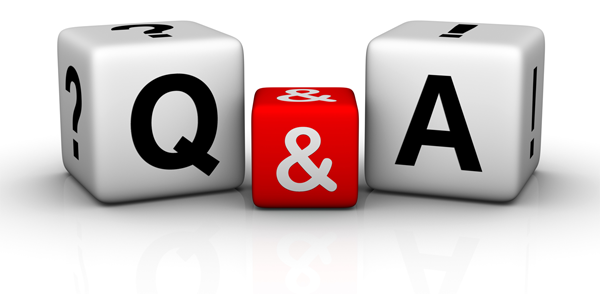